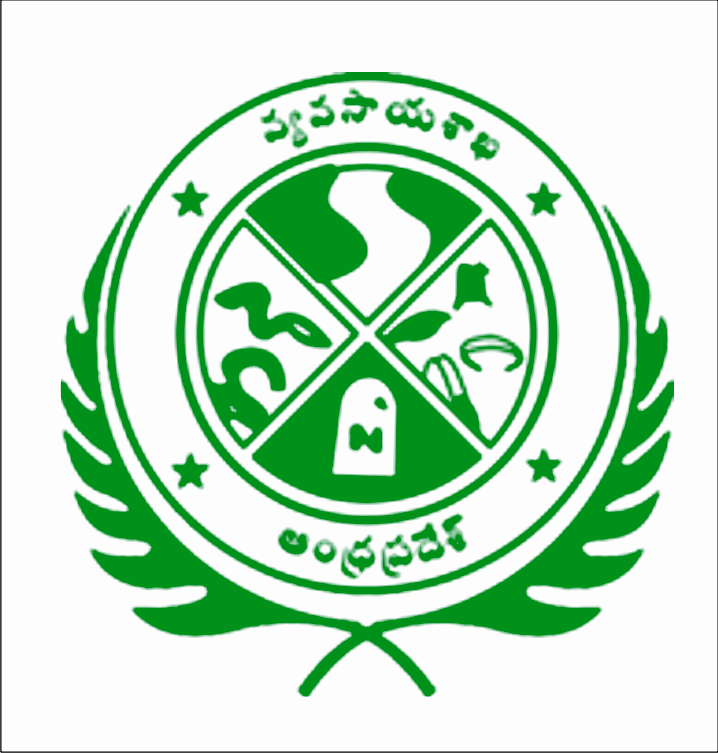 DEPARTMENT OF AGRICULTURE
GOVERNMENT OF ANDHRA PRADESH
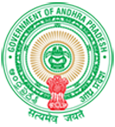 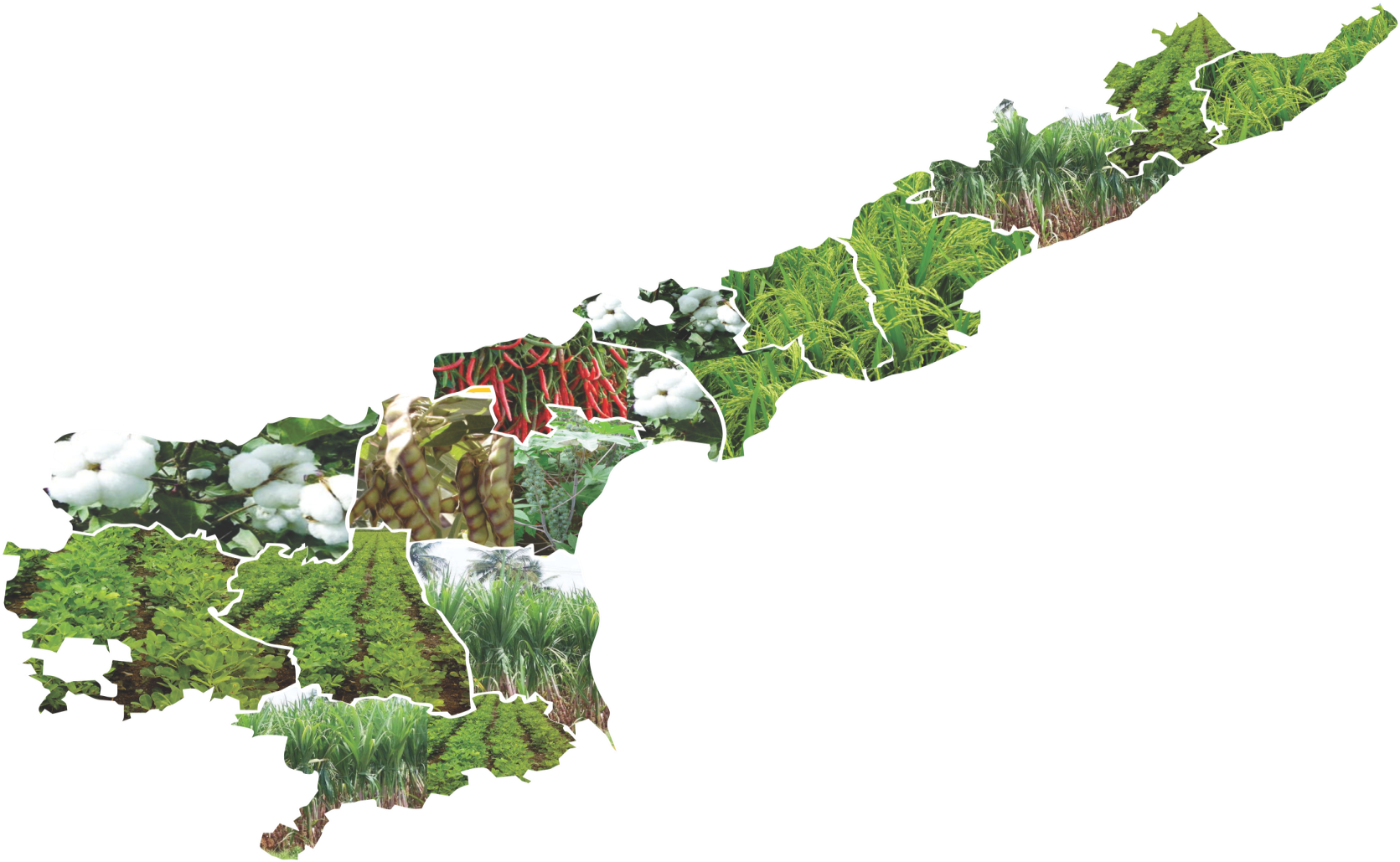 CROPPING INTENSITY & GVA
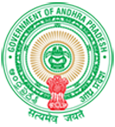 Sri N.Ch.Balu Naik, M.Sc(Ag)
Deputy Director of Agriculture
O/o C&DA, AP, Guntur
1
Cropping Intensity
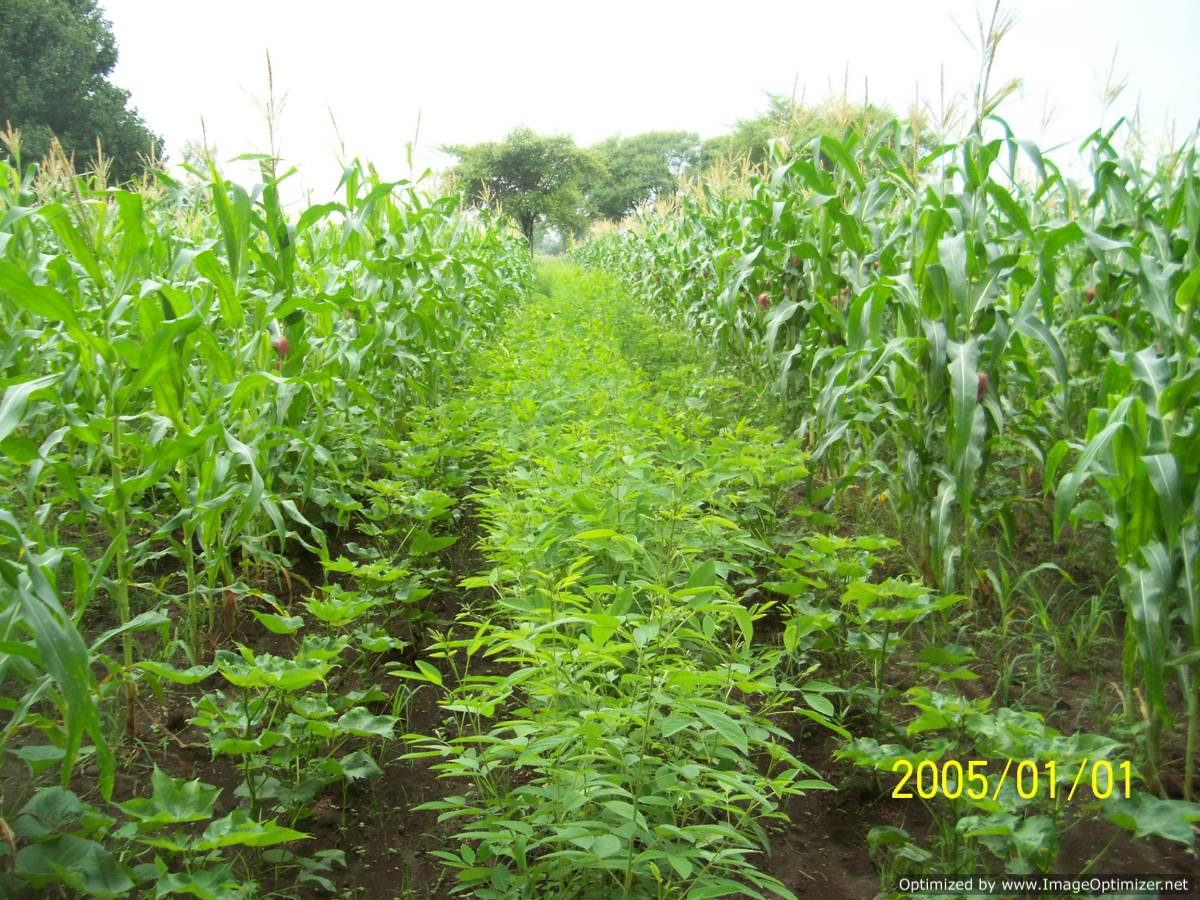 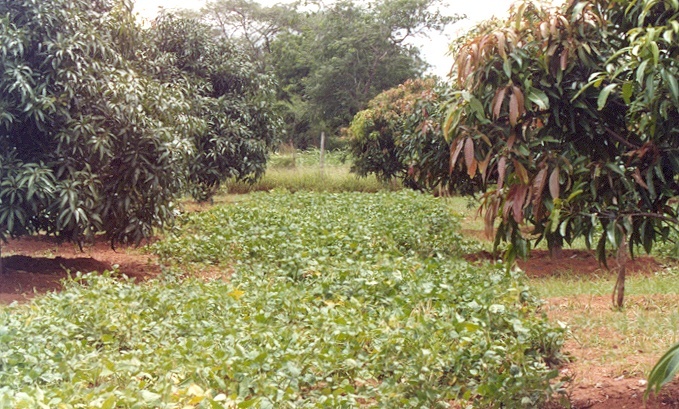 2
District wise GVA Estimates for 2018-19 (AE) at Constant (2011-12) Prices
(Rs. in Cr)
CALCULATIONS
1. Gross Value Output (GVO) in Crore
     = Area * Productivity * Constant  Price of 
                                             2011-12 / 1 Crore
        (Where area in ha & productivity in Kgs/ha)

2. Gross Value Added (GVA) in Crore
      GVA = GVO – Input costs
       (Where inputs costs like seeds, fertilizers, 
          pesticides, irrigation, electricity, market    
          charges, diesel, maintenance & repairs etc)

3. Growth Rate in %:
     2018-19 Growth  rate %:
=(GVA value of 2018-19 - GVA value of 2017-18) *100/GVA value of 2017-18
3
PRIMARY SECTOR GVA GROWTH RATE
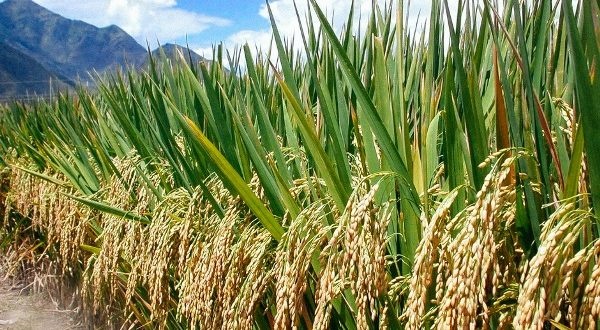 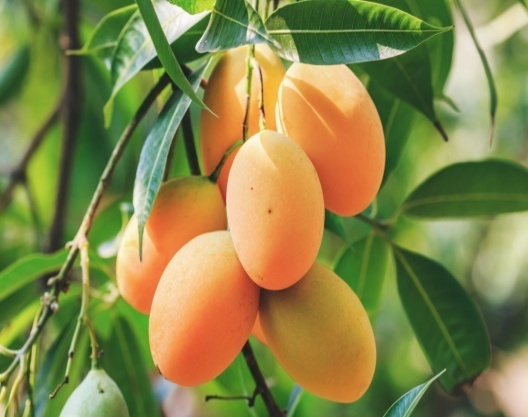 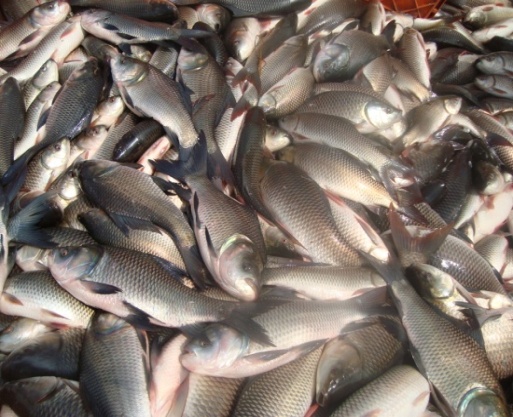 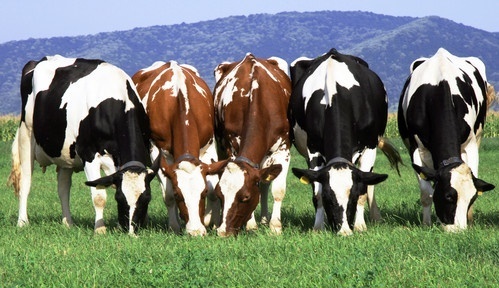 As per advance estimates
4
4
4
4
Thank You
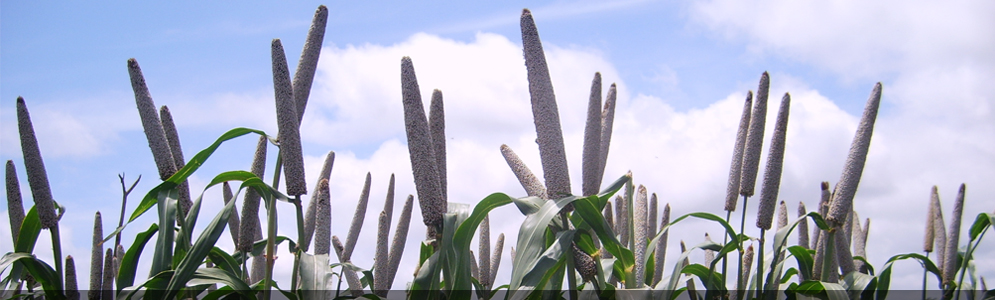 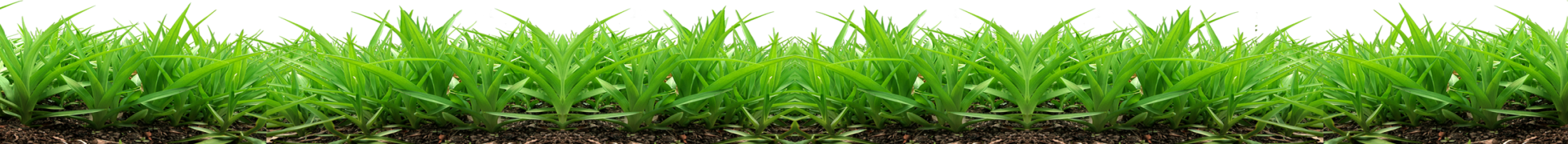 5
5